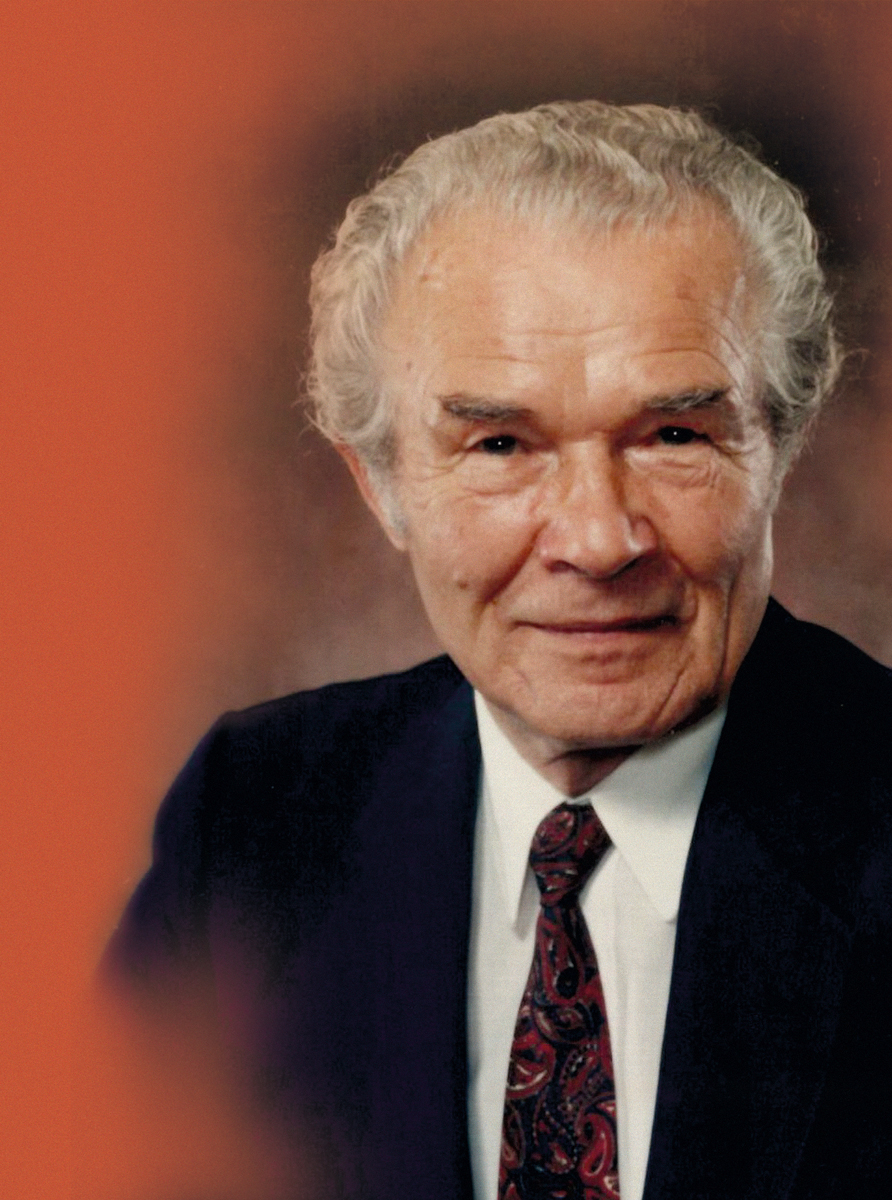 ПЕТРО ЯЦИК – 
            «щирий цінитель        українського слова»
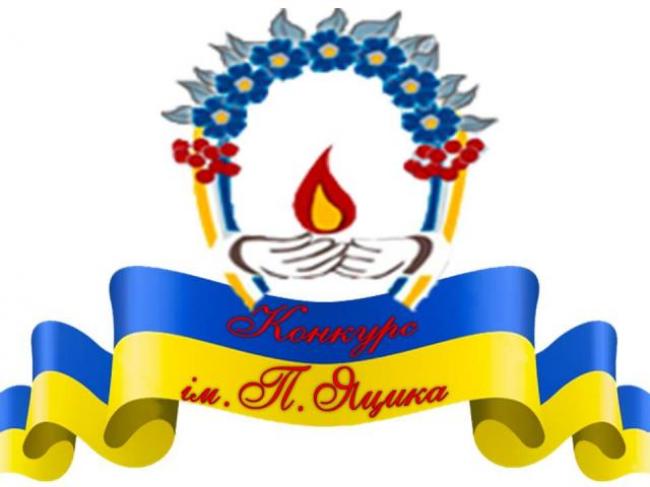 «Моя філософія життя завжди була дуже проста: мале зроблене є завжди більше ніж балаканина про найбільші подвиги»

                               Петро Яцик
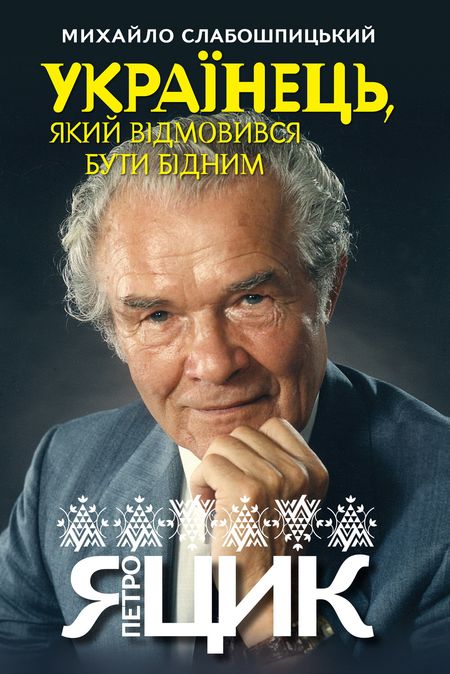 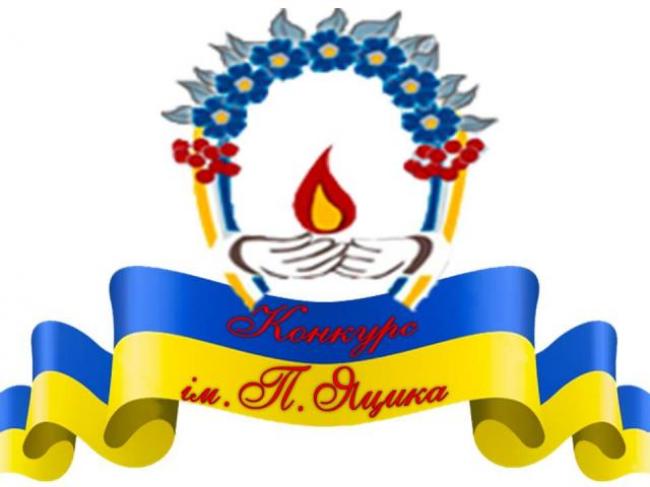 ХРОНОЛОГІЯ ЖИТТЯ
-7 липня 1921 рік – народився в селі Верхнє Синьовидне на Львівщині у селянській родині. 
-Закінчив семирічну школу, вчився на сільськогосподарських та залізничних курсах. 
-Працював помічником машиніста. 
-Під час ВВ війни співпрацював з партизанами. 
-1944 рік – виїхав на Захід, мешкав у Німеччині. 
-1947 рік – закінчив Український технічно - господарський інститут у Німеччині (вивчав економіку)
-З 1949 року жив у Канаді.
-Кінець 50-х рр. – почав направляти значні кошти на реалізацію різноманітних наукових та культурних проектів української діаспори. 
-2000 рік – запалив свічку Міжнародного конкурсу знавців української мови. 
-На десяту річницю Дня Незалежності України був нагороджений орденом Ярослава Мудрого 5 ступеня. 
-2001 рік – перестало битися серце великого українця.
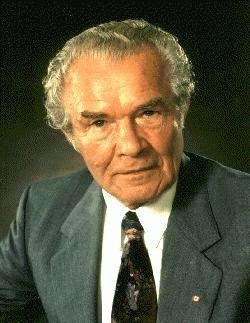 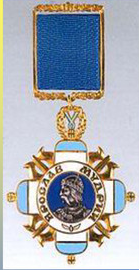 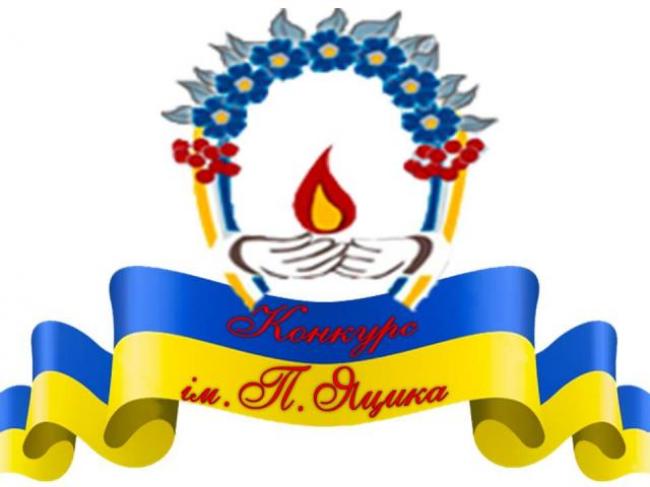 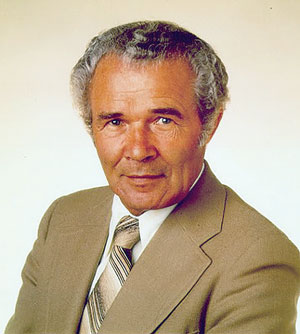 ПЕТРО ЯЦИК – засновник конкурсу знавців української мови
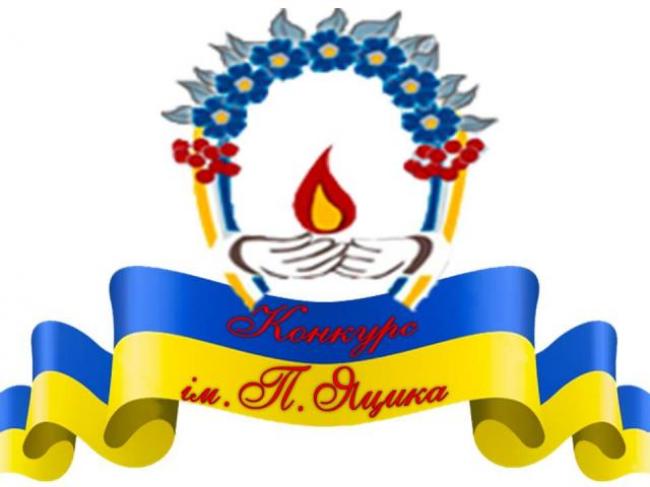 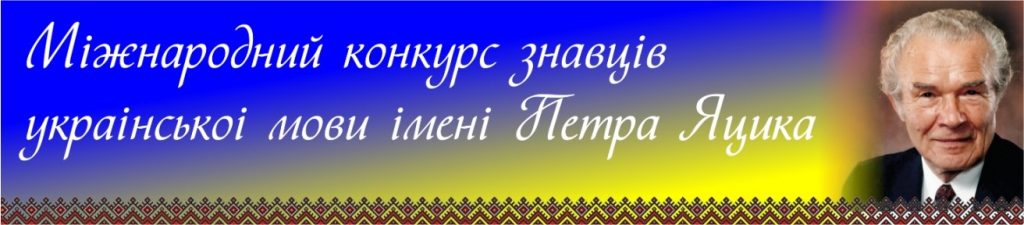 Конкурс має на меті утвердження державного статусу української мови, піднесення її престижу серед молоді, виховання поваги до культури й традицій українського народу. За ухвалою Ліги українських меценатів, конкурсу надано ім'я Петра Яцика, а його дочка Люба стала почесним головою конкурсу. За останні роки кількість учасників конкурсу сягала 5 млн людей з-понад 20 країн світу.
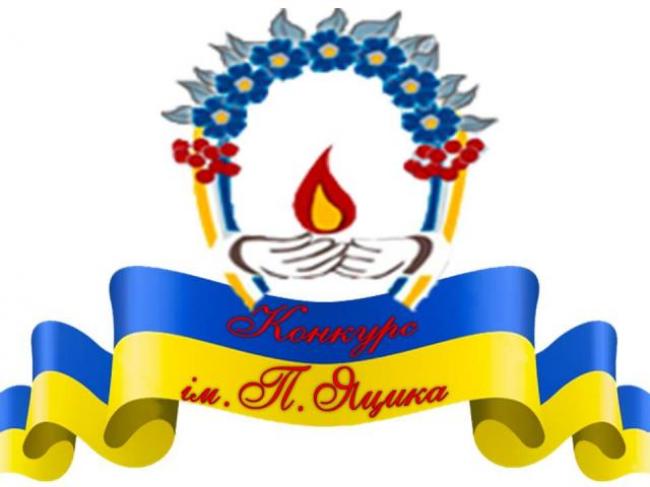 МІЖНАРОДНИЙ КОНКУРС З УКРАЇНСЬКОЇ МОВИ ІМЕНІ ПЕТРА ЯЦИКА 

Урочисте відкриття конкурсу відбувається саме у День української писемності та мови. Мета конкурсу - утвердження державного статусу української мови, піднесення її престижу серед молоді, виховання поваги до культури і традицій українського народу. Організаторами конкурсу є Міністерство освіти і науки України та Ліга українських меценатів. Підтримує конкурс і Міністерство культури і туризму України.
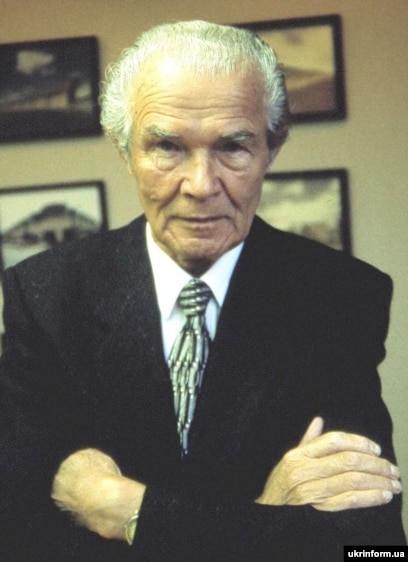 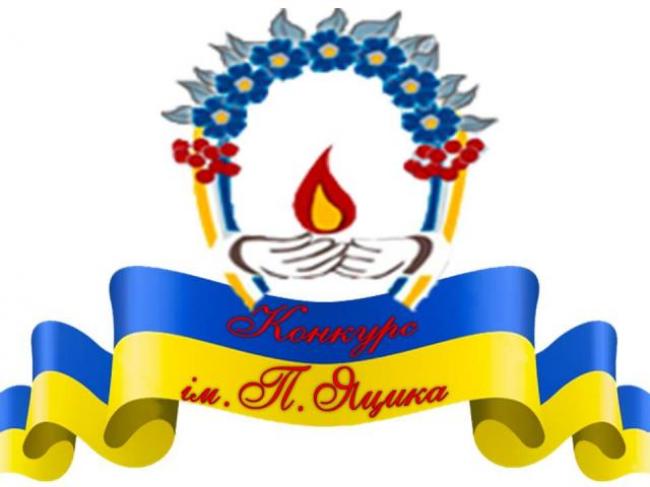 «Попри все, конкурс імені Яцика в Україні проводитиметься в усіх областях. Він триватиме кілька місяців. Переможців визначать навесні та нагороджуватимуть у квітні. Вони отримають стипендію від Президента і мають можливість вступати до вищих навчальних закладів на пільгових умовах». 

Михайло Слабошпицький, виконавчий директор Ліги українських меценатів
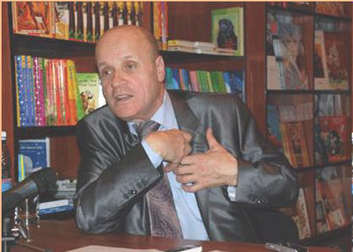 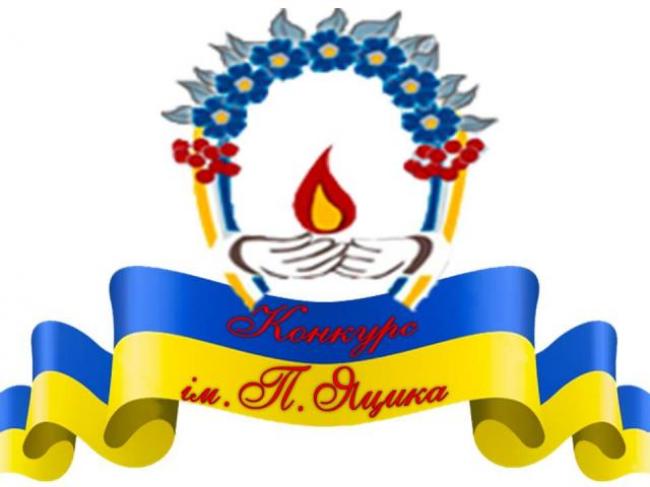 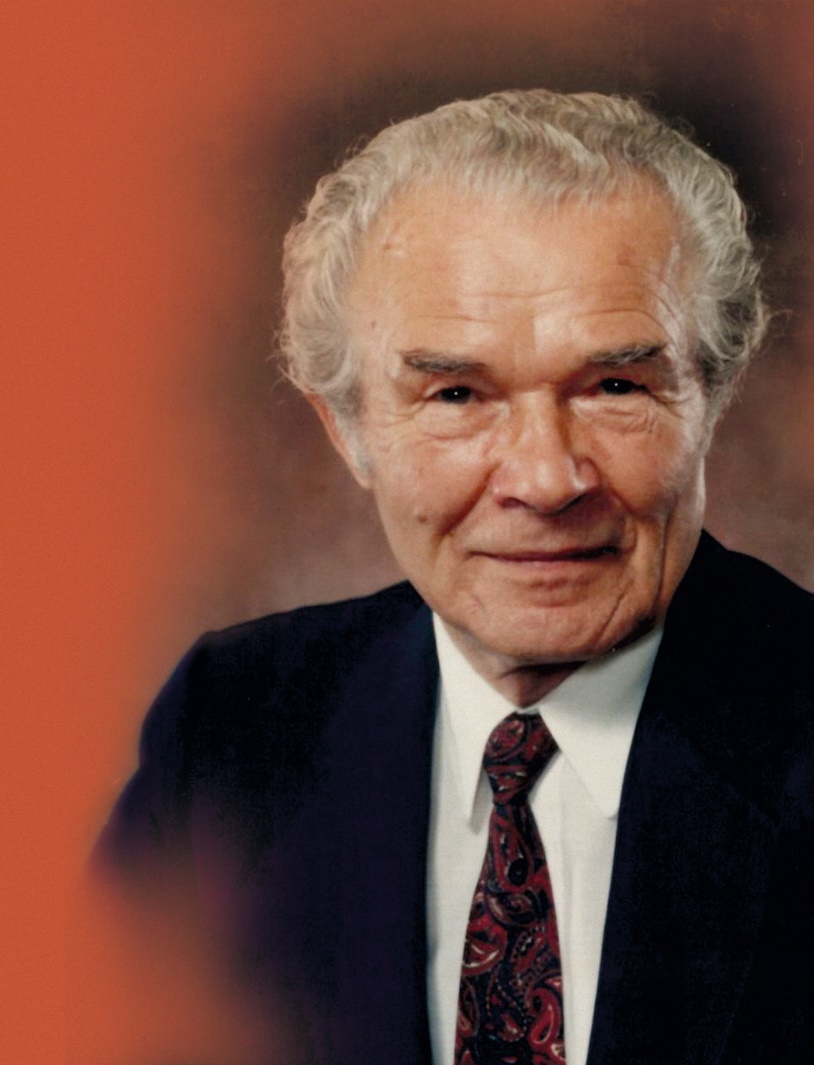 ПЕТРО ЯЦИК - ОДНА З НАЙВІДОМІШИХ І НАЙВЕЛИЧНІШИХ ПОСТАТЕЙ УКРАЇНСЬКОЇ ДІАСПОРИ... 
“Існуючи та працюючи заради цього (захисту і популяризації рідної мови) все своє життя, я свято вірив: замість того, щоб цілий вік нарікати на темряву, краще засвітити бодай одну свічку – й на світі менше стане темряви” 
                                            Петро Яцик
ЛЮДИНА РОКУ 2001
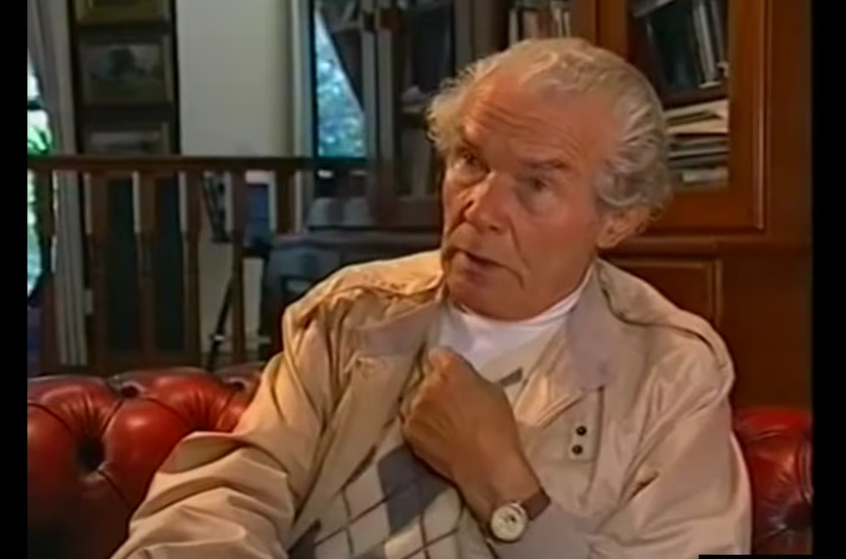 Людина живе доти, доки про неї пам'ятають. А пам'ятають здебільшого не стільки те, що вона сказала, як те, що вона зробила. Канадійський бізнесмен і меценат з українською душею Петро Яцик залишається в пам'яті тих, хто його знав, і тих, хто тільки чув про нього, своїми справами, своїми проектами.